إعلام آلي 1الدرس 2أنظمة التعداد و الحساب
1
نظام العد العشري
Système décimal
2
كل عدد مكتوب بهذا النظام يعتمد بالأساس على العدد 10.

   مثال (1) العدد العشري 375   يمكن تحليله إلى المراتب التالية :

375  = 300 + 70 + 5
        = (3*100)+(7*10)+(5*1)
	   = (3*102)+(7*101)+(5*100)
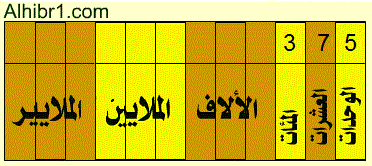 3
مثال (2) العدد العشري        .287654  ؟؟؟



      7654.28 =  7000   +   600   +   50  +  4   +    0.2  +   0.08 
   	         = (7*1000)+(6*100)+(5*10)+(4*1)  +    (2*0.1)+(8*0.01) 
            =   7*103  +  6*102 + 5*101 + 4×100   +     2×10-1 + 8×10-2
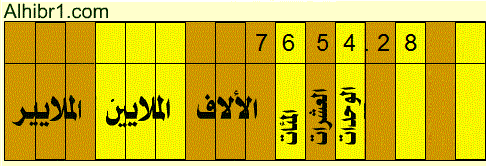 4
نظام العد الثنائي
Système Binaire
5
نظام العد الثنائي
نظام العد الثنائي يستخدم لتمثيل قيم عددية باستخدام رمزين 0 و 1. 
إن الأساس المستعمل في النظام الثنائي هو 2 مقارنة بالنظام العشري الذي أساسه العدد 10
   بسبب امكانية تنفيذه مباشرةً في الإلكترونيات الرقمية فإن نظام العد الثنائي مستخدم عملياً في كل الحواسب الحديثة.
يعبر الصفر والواحد عن حالتين للتيار الكهربائي: 
           تشغيل أو إطفاء (ON / OFF).
6
نظام العد الثنائي
لتمييز العدد المكتوب بنظام معين، نكتب الأعداد داخل قوسين مع كتابة رمز أسفل القوس يمثل أساس النظام. 
    فمثلا : العدد 110 يكتب بالثنائي 2(110) وبالعشري 10(110).  

 تطبيق:  حلل العدد 2(10101) إلى مراتبه : 
   (10101)2 =  (1×20) + (0×21) + (1×22) + (0×23) + (1×24)
                  =      1    +     0     +     4     +     0     +    16
                  =     21
7
نظام العد الثماني
Système Octal
8
Octal    Système
النظام الثماني
وهو من الأنظمة المستخدمة في الحاسبات الالكترونية أساسه العدد (8)
 الأرقام المستخدمة في هذا النظام هي (0 ، 1 ، 2 ، 3 ، 4 ، 5 ، 6 ، 7 )
         مثال          (11043)8  , (362)8  ,(720.5)8 ,(451.63)8      

حلل العدد 8(203.65) إلى مراتبه: 
(203.65)8 = (3×80) + (0×81) + (2×82) + (6×8-1) + (5×8-2)  
               = 3 + 0 + 128 + 0,75 + 0,08
               = 131,83
9
نظام العد السادس عشري
Système Hexadécimal
10
Système Hexadecimal
النظام السادس عشري
من الأنظمة المهمة المستخدمة في الحاسبات الالكترونية أساسه العدد (16)
عدد الرموز المستخدمة في تشكيل أعداد النظام هي 16 رمز وهي:
   (F , E, D, C, B, A,  9, 8, 7, 6, 5, 4, 3, 2, 1, 0)  
                 مثال         (2D6.F3)16, (10011.1)16, (FB2)16, (0.257)16 
 حلل العدد  (3A1.7F)16: 
(3A1.7F)16= (1*160) +(10*16 1)+(3*16 2) +(7*16 -1)+(15*16 -2)
                 = 1 + 160 + 768 + 0,44 + 0,06
                 =  929,5
11
التحويلات 
بين الأنظمة العددية
12
التحويل من أي نظام 
إلى النظام العشري
13
التحويل من أي نظام إلى النظام العشري
لتحويل أي عدد من أي نظام عددي إلى النظام العشري: 
يتم تحليل العدد إلى مراتبه اعتمادا على أساس ذلك النظام
 ثم جمع الحدود،
 والعدد الناتج من الجمع سيكون هو العدد في النظام العشري.

 مثال(1) 
                         حول العدد  (1101.01)2 إلى النظام العشري :
 (1101.01)2 = 1×20 + 0×21 + 1×22  + 1×2 3  + 0×2-1  + 1×2-2 
                   = 1  +   0   +   4    +  8   +  0   +  1/4 
                   =   (13.25)10
14
التحويل من أي نظام إلى النظام العشري
مثال(2) 

       حول العدد   (125.4)8 إلى النظام العشري : 
 (125.4)8  =  5×80    +   2×81    +   1×82    +   4×8-1 
               =  5×1      +    2×8      +   1×64   +   4×1/8
               =    5      +    16      +     64    +    0.5 
               = (85.5)10
15
التحويل من أي نظام إلى النظام العشري
مثال (3) 

     حول العدد  (A15.C)16   إلى النظام العشري :   
   (A15.C)16   = 5×160  + 1×161 + 10×162 + 12×16-1 
                     =  5×1  + 1×16  + 10×256  + 12×1/16
                     =   5    +   16   +   2560   +   0.75 
                     =  (2581.75)10
16
التحويل من النظام العشري إلى النظام الثنائي
17
مثال (1)  
      تحويل العدد12   من النظام العشري إلى الثنائي :


      نكتب النتيجة من اليسار إلى اليمين
     (12)10 = (1100)2
12  2
0    6   2
      0   3    2
           1    1    2
                 1    0
اتجاه القراءة
18
مثال (2)  
     حوّل العدد (25)10  إلى النظام الثنائي :



      كتابة النتيجة من اليسار إلى اليمين
     (25)10 = (11001)2
25  2
1    12   2
       0    6    2
             0   3    2
                  1    1    2
                        1    0
اتجاه القراءة
19
العمليات الحسابية 
في النظام الثنائي
20
الجمع في النظام الثنائي
باعتماد الاحتمالات التالية يمكن تنفيذ أي عملية جمع ثنائية لأي عددين.  

0  +  0  =  0
0  +  1  =  1
1  +  0  =  1
1  +  1  =  0   1  (الاحتفاظ)
21
مثال (1 )          قم بجمع العددين  : (1011)2 , (11011)2
ملاحظة :      ناتج جمع   1 + 1 + 1 = 1        نحتفظ بالـ 1
22
مثال (2)          ما هو ناتج جمع العددين   (111011)2 ، (110110)2   :
23
الطرح في النظام الثنائي
عملية الطرح : كما في عملية الجمع، هناك أربع احتمالات مبينة أدناه:

0  -  0  =  0
1  -  0  =  1
1  -  1  =  0
0  -  1  =  1  1 استعارة (الاستلاف)
24
مثال    (1)  اطرح العدد  (1011)2  من العدد (11101)2  :
25
مثال (2)   اطرح العدد (1101)2  من العدد (100001)2  .
26
الضرب في النظام الثنائي
عملية الضرب :     إن احتمالات عملية الضرب في النظام الثنائي هي:
   
0  ×  0  =  0
0  ×  1  =  0
1  ×  0  =  0
1  ×  1  =  1
27
مثال       أوجد ناتج ضرب العددين (1010)2  ، (101)2  :
28